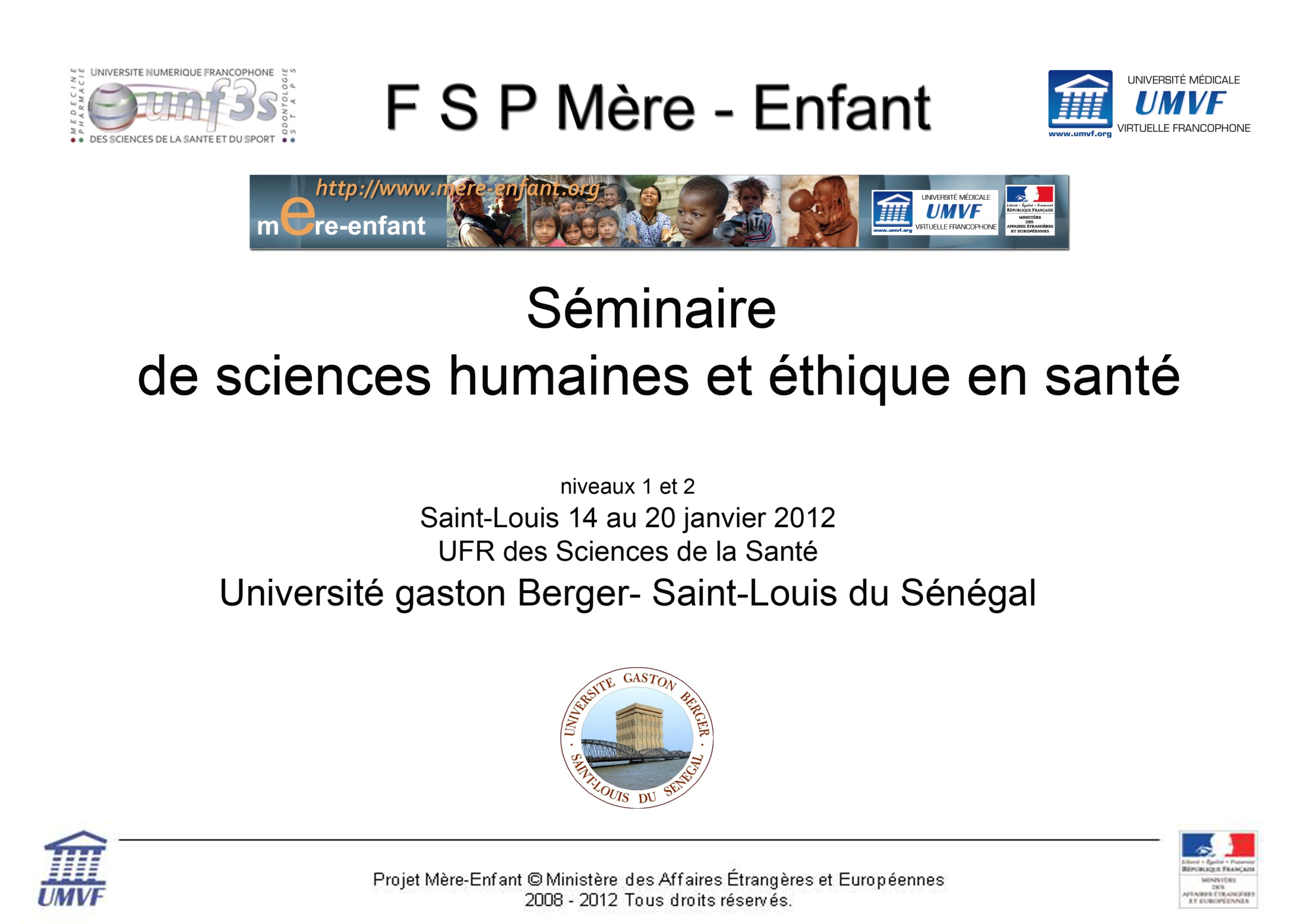 A qui cette situation profite?
Aux différents représentants de la médecine néo-traditionnelle, qui profite de l’incapacité de la biomédecine par passer à longueur de journée des spots de publicité mensongères vantant leur capacité de traiter définitivement des maladies dont la biomédecine déclare ne pas pouvoir guérir définitivement.
Quelques sources bibliographiques
Benoist J. (1996), « Soigner au pluriel : Essais sur le pluralismemédical ».
Berche T. (1998), « Anthropologie et santé publique en pays dogon ». APAD-KARTHALA, 232 pages. 

Janzen J. (1978), « La quête de la thérapie au Bas-Zaire ». KARTHALA, 287 pages.
Barbara Fiore, Saidou Timbiné, Ibrahim Kassambara. Le savoir du thérapeute. In Piero COPPO et Arouna KEITA : Médecine traditionnelle : Acteurs, itinéraires thérapeutiques. EDIZIONI Bamako, 1989. 81-139 pages.